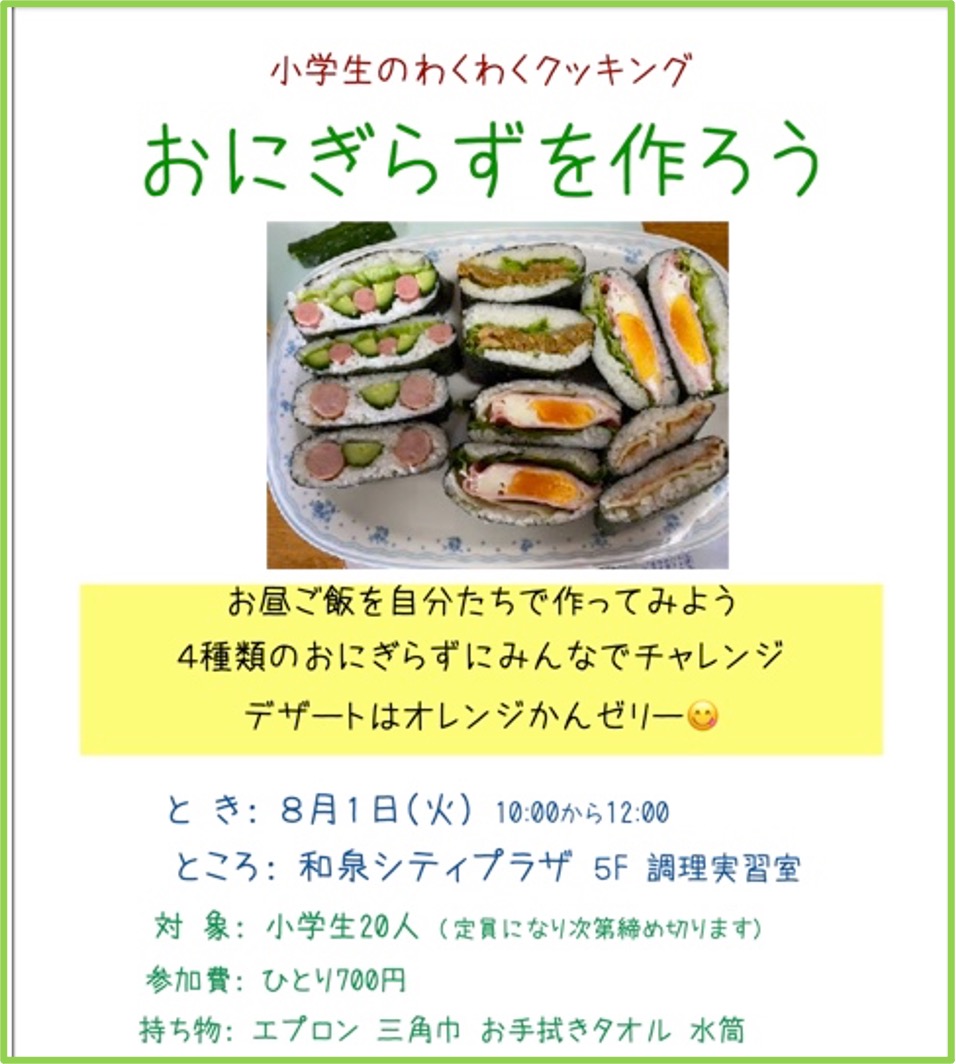 8/1 泉北方面
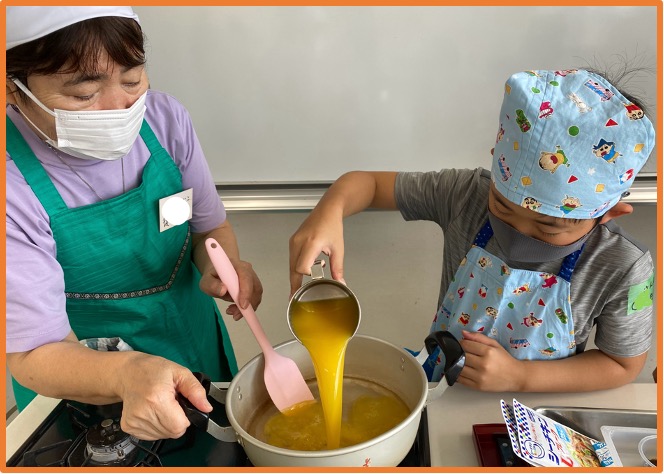 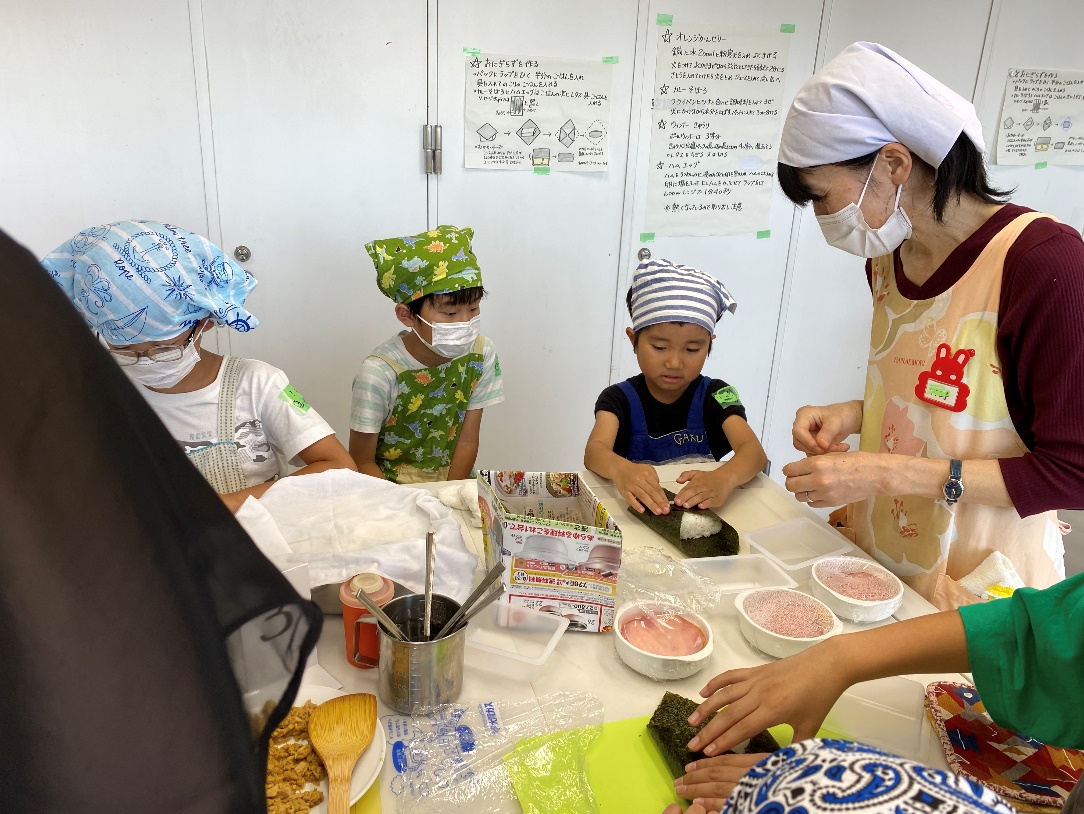 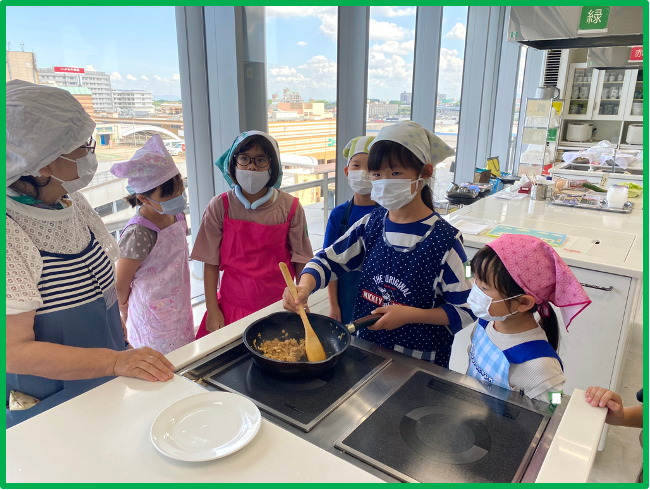 小学生18人参加